Iniciativa Colaborativa de Diálogo e Investigación 
		sobre Dinámicas Territoriales en Centroamérica
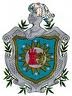 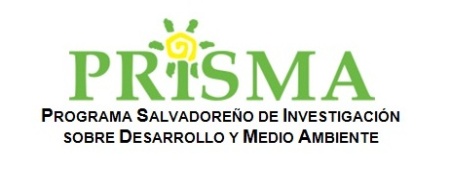 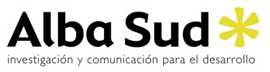 Universidad Nacional Autónoma de Nicaragua
“Dinámicas Territoriales en Rivas y Guanacaste”
Turismo y desarrollo inmobiliario: tendencias y desafíos
Marcela Román Forastelli 
marcelaroman@ice.co.cr
San Juan del Sur, 22 de noviembre, 2010
[Speaker Notes: Definición operativa de turismo residencial 
“Aquella actividad económica que se manifiesta en un espacio físico concreto y que resulta de la interacción entre algunos tipos de turismo presentes en la zona y la creciente dinámica del mercado inmobiliario”. 

Una diferencia fundamental entre lo que comúnmente se reconoce como actividad turística y el nuevo concepto de turismo residencial radica en el origen de las rentas de la actividad.  En la primera, los ingresos de las empresas provienen de la venta de servicios a los turistas, en la segunda, las rentas de las empresas de involucradas proviene de la cadena de comercialización de productos inmobiliarios y, en última instancia, de la especulación con el precio del suelo.]
Contenidos
El contexto económico de la actividad turística en Centroamérica.
Tendencias recientes: del turismo al turismo residencial.
Turismo residencial en Rivas y Guanacaste. ¿De dónde viene? ¿para dónde va?
Reflexiones finales y desafíos para la gestión territorial.
[Speaker Notes: Esta actividad se caracteriza por:
Desarrollo masivo de alojamientos privados, en regiones rurales -sobre todo costeras- que se usan estacionalmente con fines de ocio o esparcimiento, y solo ocasionalmente, laborales.
Creación de suelo urbanizable en un territorio con atractivos turísticos, normalmente asociados al patrimonio natural, que es liderado por desarrolladores inmobiliarios, empresas constructoras y de bienes raíces, donde la base de la rentabilidad empresarial es la especulación con el precio del suelo.
Conjuntos habitacionales desarticulados de la trama urbana, en muchas ocasiones interrumpiendo la conectividad de la ciudad.
Atracción de grandes flujos de inversión externa directa para el sector inmobiliario, una parte de la misma representa ahorro previsional (segundas casas), y otra porción importante son compradores cuyo objetivo es aprovechar la plusvalía para generar utilidades en el corto y mediano plazo (3-5 años en promedio). 
Combina un uso poco intensivo de servicios turísticos, con el desarrollo acelerado de campos de golf y marinas, asociados a megaproyectos que combinan usos turísticos, residenciales y comerciales.
Actividad que moviliza grandes contingentes de población, fundamentalmente para laborar en el proceso constructivo, pero también para habitar temporalmente las nuevas residencias, lo que impacta la composición sociodemográfica y la identidad cultural de la población residente habitual.]
El contexto económico de la actividad turística en Centroamérica: del turismo al turismo residencial
Desde hace al menos dos décadas el turismo se ha convertido en una importante fuente de actividad económica en la Región. 
Centroamérica: región rica en recursos naturales y belleza escénica.
La industria turística está asociada al turismo tradicional de sol y playa y con el segmento de demanda de turismo de naturaleza.
También son bien conocidos otros destinos relacionados al patrimonio arqueológico y cultural y en general las bellezas naturales asociadas a volcanes, lagos y áreas protegidas.
[Speaker Notes: Desde hace al menos dos décadas el turismo se ha convertido en una importante fuente de actividad económica en la Región. 
Por ser Centroamérica una región rica en recursos naturales y belleza escénica, una parte importante de la industria turística está asociada al desarrollo de establecimientos hoteleros y servicios conexos en las costas, lo que podríamos asociar con el turismo tradicional de sol y playa y con el segmento de demanda de turismo de naturaleza. También son bien conocidos otros destinos relacionados al patrimonio arqueológico y cultural y en general las bellezas naturales asociadas a volcanes, lagos y áreas protegidas.

Reciente interés por desarrollar turismo de negocios/convenciones (Panamá y el Salvador) y de salud (Costa Rica).]
Cambian patrones
Cobra importancia la modalidad conocida como “resorts”, hoteles cadenas internacionales con paquetes de “todo incluido”. 
Crece la llegada de excursionistas en cruceros. 
Inicia el desarrollo inmobiliario residencial, para sectores de ingresos altos (nacionales) y medio-altos (extranjeros –”baby boomers”).
También el desarrollo de centros comerciales y de servicios orientados a proveer todo lo necesario para los nuevos residentes temporales.
[Speaker Notes: En los últimos diez años ha cobrado importancia la modalidad conocida como “resorts”, que se expresa en la instalación de hoteles de grandes cadenas internacionales con paquetes de “todo incluido”, generalmente sin mayor conexión con el entorno local donde se insertan. También ha venido creciendo la llegada de excursionistas en cruceros. A estas formas se suma en el período más reciente el desarrollo inmobiliario, incluido el residencial, para sectores de ingresos altos (nacionales) y medio-altos (extranjeros), y el desarrollo de centros comerciales y de servicios orientado a proveer todo lo necesario para estos nuevos residentes temporales.]
Principales zonas
Costa Rica: Guanacaste (Papagayo, Playa Hermosa, Tamarindo), Pacífico Central (Jacó y en menor medida  Parrita y Manuel Antonio), y el Pacífico Sur (la fila costeña de Dominical-Ballena, y partes internas del Golfo Dulce en la Península de Osa). 
Nicaragua: en el Istmo de Rivas en la costa pacífica (Montelimar, San Juan del Sur), y en el Lago de Nicaragua en la Ciudad de Granada.
Panamá: Chiriquí y Pedasi en la Península de Azuero; Vista Mar, Coronado  y Altos de María al oeste de la provincia de Panamá; el Archipiélago Las Perlas en el Pacífico, y la Isla Taboga localizada cerca de la Ciudad de Panamá y en Bocas del Toro.
[Speaker Notes: El turismo residencial azotó con fuerza el pacífico norte y central de costa Rica y anunció su llegada en el pacífico central y sur de Nicaragua.

Particularmente, este nuevo tipo de proyectos turístico-inmobiliarios se concentran en pocas regiones de Costa Rica y Panamá y más recientemente en Nicaragua, aunque algunos especialistas identifican potencialidades en otras zonas de Centroamérica. 

En Centroamérica ha iniciado el desarrollo de alojamientos para turismo residencial aún en sitios que están lejos de consolidarse como destinos turísticos, es decir, hay un traslape de etapas en relación a la experiencia española de los años setenta, ochenta y mediados de los noventa, por ejemplo. En este sentido, usando la clasificación de Aledo (2007), hay indicios de que en Centroamérica (especialmente en Costa Rica) la forma en se va perfilando la primera etapa del turismo residencial (de finales de los noventa al 2008, año de mayor impacto de la crisis), coincide con lo que Aledo llama la tercera etapa para el caso español (la de transición -1994/2002-) e incluso toma algunos rasgos de la cuarta etapa, la del Nuevo Turismo Residencial -2002/2007-).]
Turismo residencial en Rivas y Guanacaste
Tradición productiva y puntos de partida de la actividad turística
Dominan las grandes propiedades y las actividades agrícolas y ganaderas, la producción no se asentó muy cerca de la línea de costa, aunque sí en el área de influencia.
No se desarrollaron poblaciones grandes en la línea de costa. La pesca fue importante en algunos sitios.
Altos índices de pobreza y exclusión social.
Severa escasez de infraestructura urbana y servicios públicos.
El auge en la llegada de turistas inicia en la segunda mitad de la década de los noventa. 
Para Nicaragua el principal mercado emisor es Centroamérica. Para Costa Rica, USA.
[Speaker Notes: Dominan las grandes propiedades y las actividades agrícolas y ganaderas, la producción no se asentó muy cerca de la línea de costa, aunque sí en el área de influencia.
La pesca fue importante en algunos sitios, pero no superó la escala artesanal.
Aun persisten grandes fincas sin uso productivo.
No se desarrollaron poblaciones grandes en la línea de costa.
Altos índices de pobreza y exclusión social.
Severa escasez de infraestructura urbana y servicios públicos.
El momento de auge en la llegada de turistas inicia en la segunda mitad de la década de los noventa. 
Inicio de turismo es con nacionales y mochilero–aventureros internacionales.
Para Nicaragua el principal mercado emisor en Centroamérica. Para Costa Rica, USA.]
El inicio del desarrollo inmobiliario en la costa
Rivas
Guanacaste
Llega al final de la ola especulativa en Guanacaste, alrededor del 2006.
Surge más espontáneo. No hay planificación de largo plazo. Se “colgaron en la ola en Guanacaste”.
No tiene base de hotelería y servicios turísticos.
Mercado especulativo puro.
Pocos proyectos avanzados, escasa oferta de unidades residenciales terminadas.
Fuerte Política estatal de promoción turística.
Desde 1974 Ley de Papagayo., es la punta de lanza.
Punto de quiebre: inauguración del aeropuerto internacional en Liberia. Vuelos directos Norteamérica primero, más reciente Europa. 
Fuerte consolidación en mercados mayoristas de tour operadores.
Primeros hoteles costeros 4-5 estrellas.
[Speaker Notes: Avanzada la década del 2000 calienta el interés por los bienes raíces y con eso la especulación.
Genera gran expectativa en la población local (oportunidades de empleo y negocios) y en las autoridades locales (recaudación, imagen) y nacionales (fuerte atracción de inversión externa).
Posibilitado por la gran disponibilidad de tierra en la zona costera de enorme belleza paisajística y precios bajos.
Resulta de la combinación de diferentes factores internos (políticas de atracción de IED, escasa regulación, pivote de Costa Rica como destino turístico de escala mundial, bajos precios relativos) y externos (burbuja inmobiliaria en USA y Costa Mediterránea, excedente de liquidez, primera oleada de baby boomers buscando segundas casas).
Como está más consolidado el modelo de Costa Rica es normal que los otros países estén tratando de copiar. Pero el contexto es muy distinto, por ejemplo en capacidades institucionales, corrupción, base en educación y cobertura de los servicios públicos.]
Formas que adopta el turismo residencial
Primero, acaparamiento de tierras, luego segregación de fincas y por último primeros proyectos.
Solo en pocas zonas toma frentes de playa. Alta preferencia por “ocean view lots”. Problema en laderas.
Mucha variedad de productos ofrecidos: precios para unidades terminadas oscilan entre $80.000 y $3 millones. 
Alta concentración geográfica.
Desarrolladores: combinación de capital local con internacional.
Inversionistas finales (compradores de casa): más del 70% proviene de Estados Unidos.
Dominan el mercado de correduría de bienes raíces y diseño de proyectos las grandes cadenas de USA. 
Construcción: grandes empresas locales no dan abasto en Guanacaste.
[Speaker Notes: Primero, acaparamiento de tierras, luego segregación de fincas y por último primeros proyectos.
Solo en pocas zonas toma frentes de playa (limitaciones físicas, de infraestructura y de regulación). Alta preferencia por “ocean view lots”.
Mucha variedad de productos ofrecidos: precios para unidades terminadas oscilan entre $80.000 y $3 millones. Mayor oferta y precios más altos en Guanacaste. 
Alta concentración geográfica.
Desarrolladores: combinación de capital local con internacional.
Inversionistas finales (compradores de casa): más del 70% proviene de Estados Unidos.
Intermediarios: dominan el mercado de correduría de bienes raíces y diseño de proyectos las grandes cadenas de USA. En real estate hay mucha participación de informales (surfeadores y otros turistas que aprovecharon una oportunidad).
Construcción: grandes empresas locales no dan abasto. Florecen empresas medianas y hay gran impulso a distribuidoras de materiales y acabados para la construcción.]
Rivas
Guanacaste
No hay posibilidades reales de masificar las zonas para TR por límites estructurales en servicios públicos y privados básicos: como salud.
Hasta hace muy poco, no había nada más que oferta para un mercado especulativo.
Primeros Megaproyectos  entran con otra visión.
Todos anuncian marinas.
La oferta es poca, pero también la demanda.
Proyectos más caros y grandes tienen un hotel de lujo como ancla y combinan  tamaños y precios. 
A largo plazo ofrecen campos de Golf, marinas, y desarrollo comerciales.
Pequeños proyectos que tienden a la masificación rompieron el esquema original.
Antes de la crisis global, habían iniciado conflictos socio-ambientales y vigilancia de la ZMT (CGR).
Marco normativo y gestión municipal
El crecimiento turístico y el inmobiliario se dieron sin planificación. Las decisiones no se toman localmente.
Reciente interés por realizar mayor vigilancia e implementar controles en lo territorial y en lo ambiental, pero con instituciones débiles.
Municipios con severa limitación en la oferta de servicios públicos básicos.
La llegada de gran cantidad de inversión mejora la recaudación (licencias de construcción), pero estimula también la corrupción.
Débil marco normativo para la regulación.
[Speaker Notes: Cambios normativos importantes:
Ley de Costas, Nicaragua

Ley de turismo rural Comunitario, Costa Rica
Ley de Marinas y atracaderos turísticos, Costa Rica

Controversial papel de la cooperación internacional.
Muchas organizaciones y muchos recursos en Nicaragua.

Muy escasa participación de cooperantes en Costa Rica.]
Algunos impactos
Turismo residencial no genera empleo permanente, ni encadenamientos productivos.
Se muestra muy agresivo con el ambiente: deterioro del paisaje natural, movimientos de tierra en laderas, destrucción de manglares, uso intensivo del agua.
Durante la etapa de auge constructivo, aumenta la recaudación del gobernó local por licencias de construcción. 
Alguna mejora en infraestructural vial y de telecomunicaciones, siguiendo la lógica de localización de los proyectos. 
Se genera una dinámica de pequeños negocios de servicios de apoyo.
Beneficios sociales no alcanzan las expectativas de la población.
[Speaker Notes: Turismo residencial no genera empleo permanente, ni encadenamientos productivos (los inversionista extranjeros no se integran al desarrollo local, empleo estacional y reducido).
Se muestra muy agresivo con el ambiente: deterioro del paisaje natural, movimientos de tierra en laderas, destrucción de manglares, uso intensivo del agua,  
Durante la etapa de auge constructivo, aumenta la recaudación del gobernó local por licencias de construcción. Más lento y de menor escala es el impacto en bienes inmuebles.
Alguna mejora en infraestructural vial y de telecomunicaciones, siguiendo la lógica de localización de los proyectos. 
Se genera una dinámica de pequeños negocios de servicios de apoyo, especialmente par al alimentación y materiales para la construcción. En Guanacaste, más diverso y  sofisticado.
Por el momento, no parece tener capacidad e cambiar la dinámica de la pobreza.]
Reflexiones finales y desafíos para la gestión territorial
Reflexiones finales                  … sobre la actividad turística en general
La actividad turística por sí sola no elimina la pobreza. Tampoco el turismo residencial.
Un sector turístico exitoso requiere de un robusto marco institucional.
También de legislación adecuada. 
Habrá mejores resultados donde haya planificación.
El turismo puede ser una actividad económica importante para los territorios que sepan aprovecharlo, pero como parte de una economía local diversificada y con encadenamientos.
[Speaker Notes: No es razonable esperar que “el turismo” elimine la pobreza, ni solucione todos los problemas económicos de un país o una región. Tampoco el turismo residencial.
Un sector turístico exitoso requiere de un marco institucional que busque un equilibrio entre medidas para promover las oportunidades y otras para controlar las externalidades negativas.
También de legislación que exija estudios independientes  de impacto ambiental y social. 
Es preciso reconocer que habrá mejores resultados cuando haya planeación: ordenamiento territorial, planificación concertada.
No podemos olvidar que los monocultivos no funcionan, y los enclaves tampoco. El turismo puede ser una actividad económica importante para los territorios que sepan aprovecharlo, pero como parte de una economía local diversificada y con encadenamientos.]
Reflexiones finales                        … el turismo residencial en particular
El turismo residencial tiene un gran impacto sobre el uso del suelo, que es materia muy desregulada.
La especulación inmobiliaria es el gran motor.
Responde a grandes flujos de inversión externa. Es poco lo que los Estado hacen por traerla o por frenarla. Sí participa la iniciativa privada nacional.
Pone en riesgo las otras modalidades de turismo, especialmente las vinculadas con la naturaleza.
Combinado con los “resort” todo incluido, masifican el destino.
Tiene preferencia por sitios con gran valor ambiental,  pero lo degrada rápidamente.
[Speaker Notes: UN CUIDADO ADICIONAL
Pocos beneficios locales de la llegada de cruceros. Pueden constituir un riesgo para los destinos turísticos “fijos”, porque no favorece a otras actividades dentro del sector de turismo.
Requiere de grandes inversiones públicas de muy bajo retorno económico y social.]
Reflexiones finales                          …lecciones de la crisis para recordar
Una esperanza que se esfumó rápidamente: la especulación inmobiliaria mostró su peor cara!
Una oportunidad para repensar el camino:
¿Qué?
¿Cuánto?
¿Bajo qué condiciones?
¿Para beneficiar a quién?
[Speaker Notes: Una oportunidad para repensar el camino:
¿Qué? Qué tipo turismo necesitamos (la forma) 
¿Cuánto? Cuánto espacio puede tomar el desarrollo inmobiliario (la escala).
¿Bajo qué condiciones? Dentro o fuera de la ley, respetando o degradando el ambiente
¿Para beneficiar a quién? Integrando o excluyendo a la población local]
Ideas para reflexionar           … sobre cómo gestionar el turismo residencial
Autoridades nacionales y locales
Comunidades
Incentivos que privilegien las PYMES locales.
Mayores incentivos para la inversión externa, no garantiza que ésta aumente. 
Flexibilizar regulaciones urbanas, constructivas o ambientales, solo deteriora el destino.
Apostar por altos estándares de sostenibilidad ambiental.
Más no es sinónimo de mejor.  ¿Qué queremos que aumente?
Sin organización social, no hay interlocutores legítimos.
Mientras más grande el tamaño de los proyectos, más difícil encadenarse.
La calidad del paisaje es un recurso estratégico.
No olvidar las lecciones de la crisis que todavía nos golpea.
[Speaker Notes: Autoridades nacionales y locales
Si se otorgan incentivos, que privilegien las pequeñas y medianas empresas locales.
Mayores incentivos para la inversión externa, no garantiza que ésta aumente. 
Flexibilizar regulaciones urbanas, constructivas o ambientales, solo deteriora el destino.
Altos estándares de sostenibilidad ambiental (como destino) y gestión ambiental (como productos turísticos). Promover conductas responsables, sancionar las irresponsables.
Más no es sinónimo de mejor.  ¿Qué queremos que aumente?]
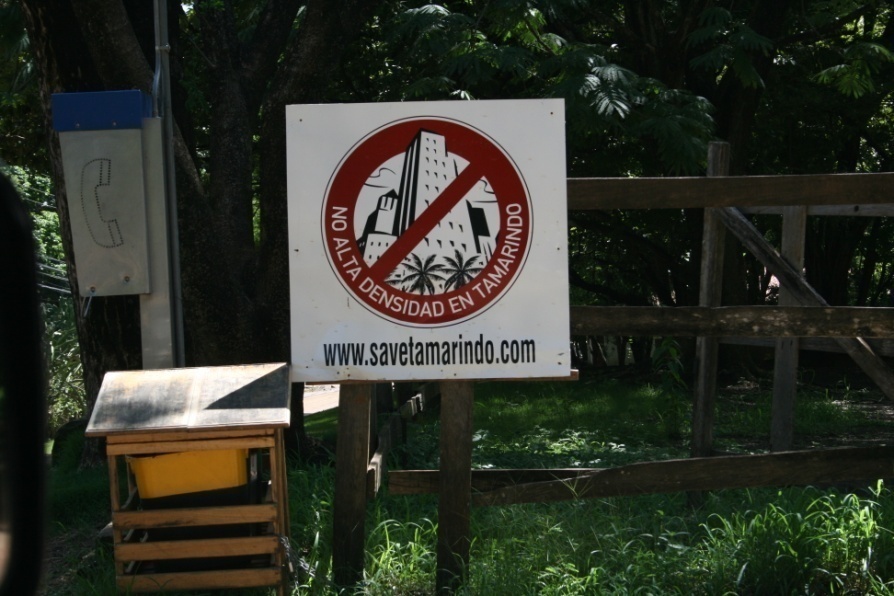 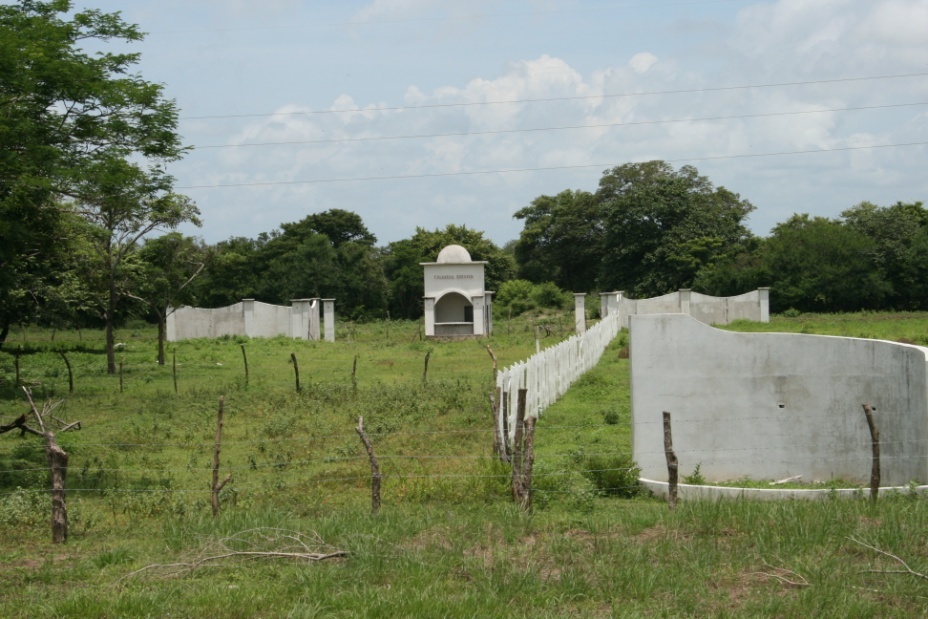 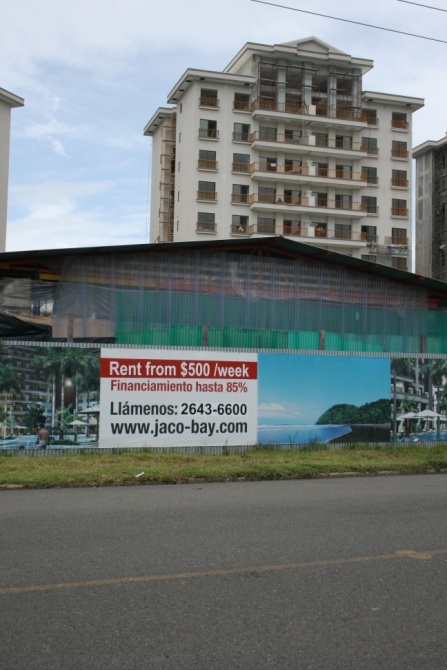 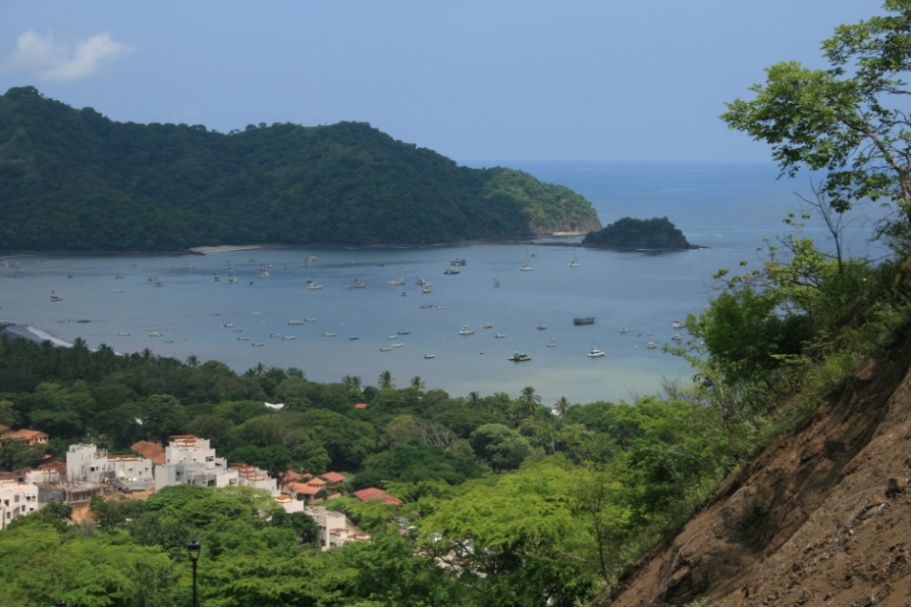 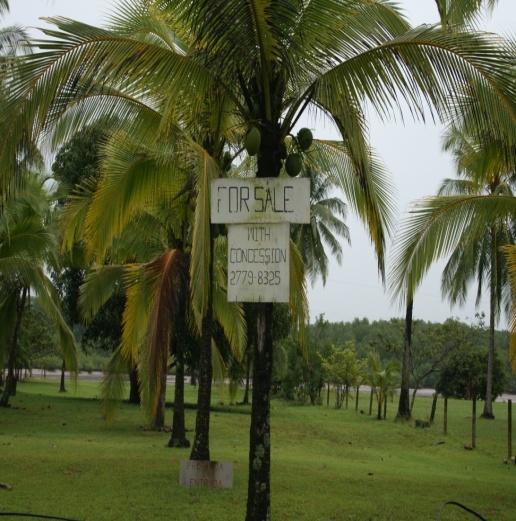 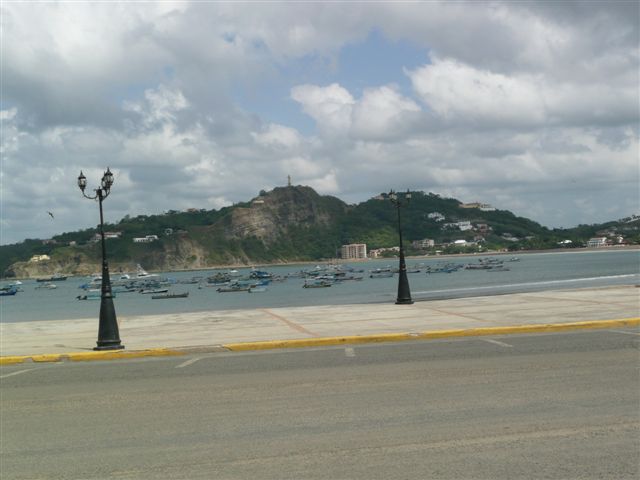 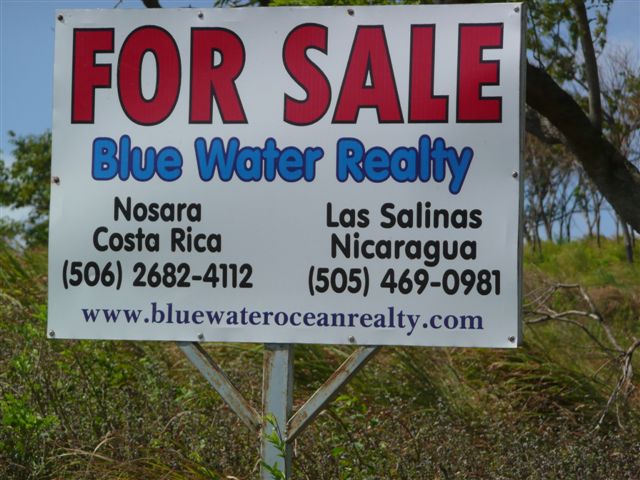 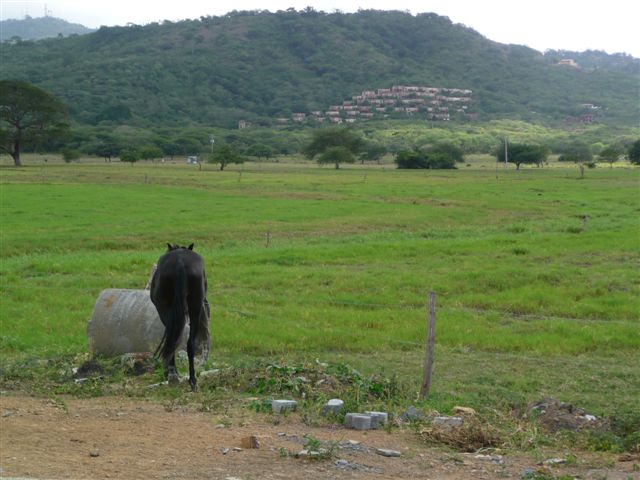 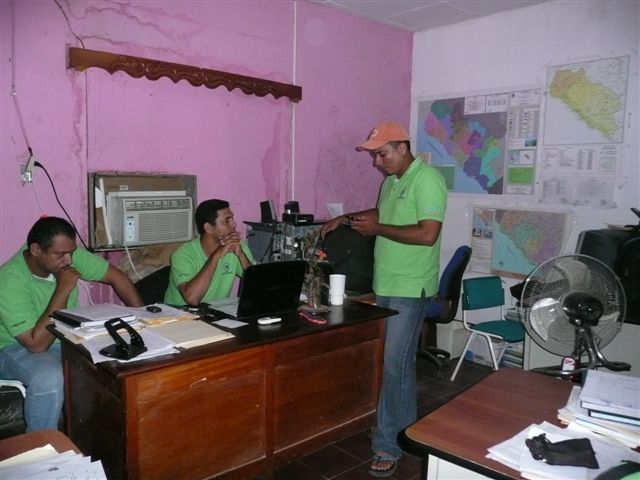